Новосибирск
Kristýna Sýkorová
Septima B
1.474 милионов жителей
Самый бальший город Сибире
Река Об
Симболы
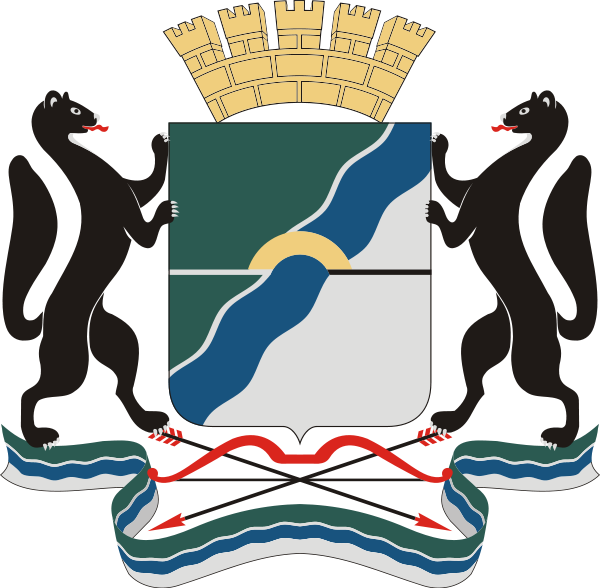 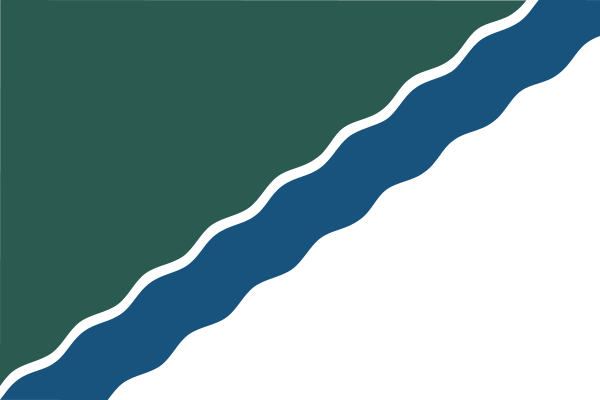 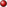 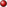 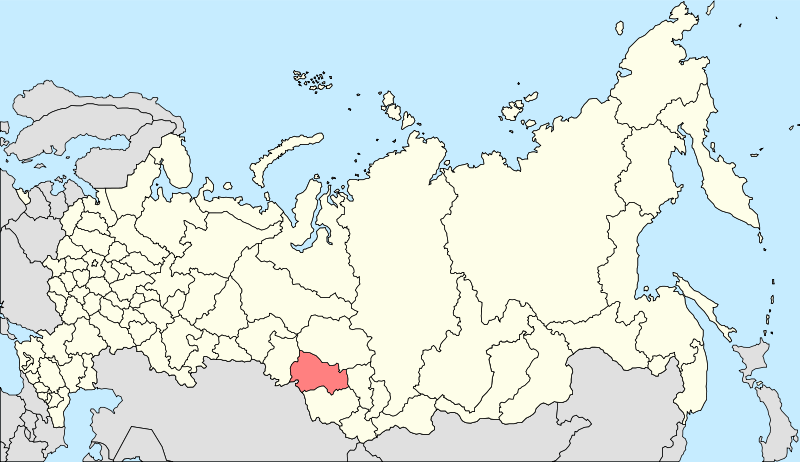 Историа
Основен 1893
Николаевск – б честь Николаю II.
Городом 1903
Транспорт
1985 метро
2 аэропорт
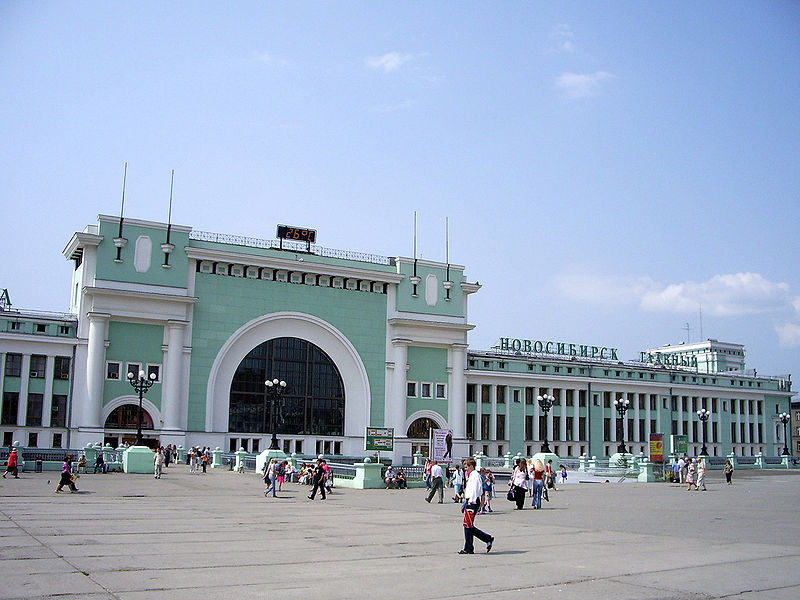 Зоопарк
Один уы больших в России
Лигр
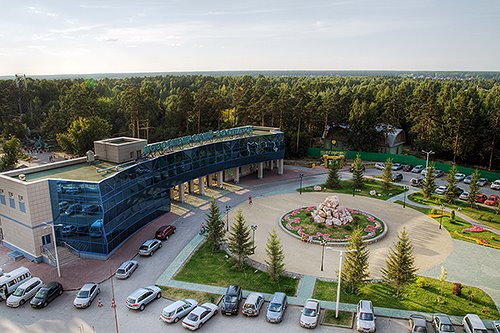 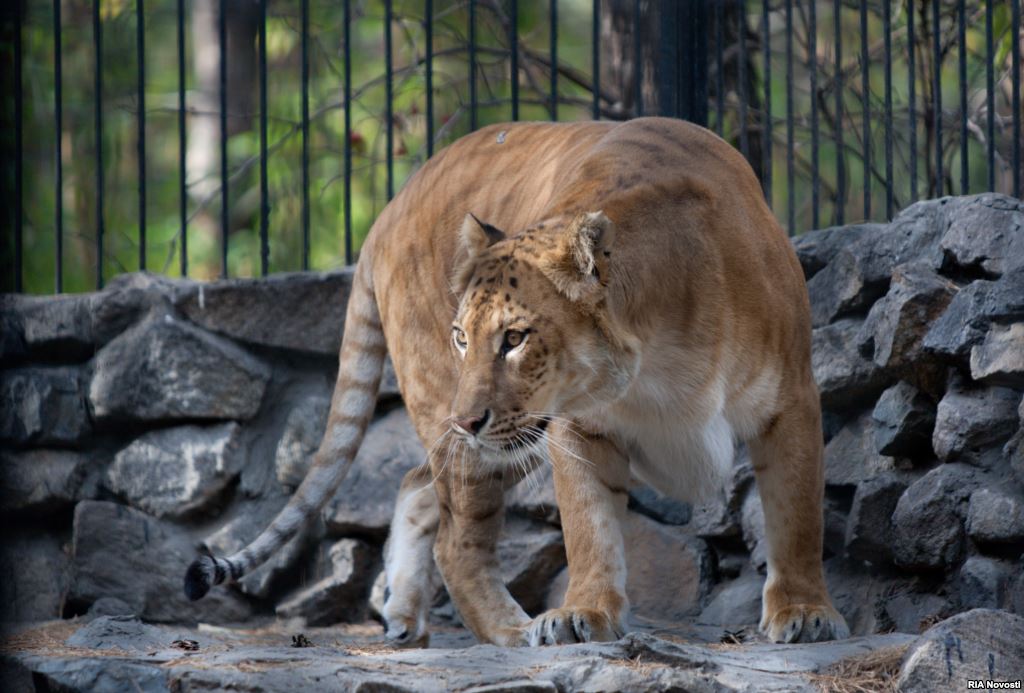 Культура
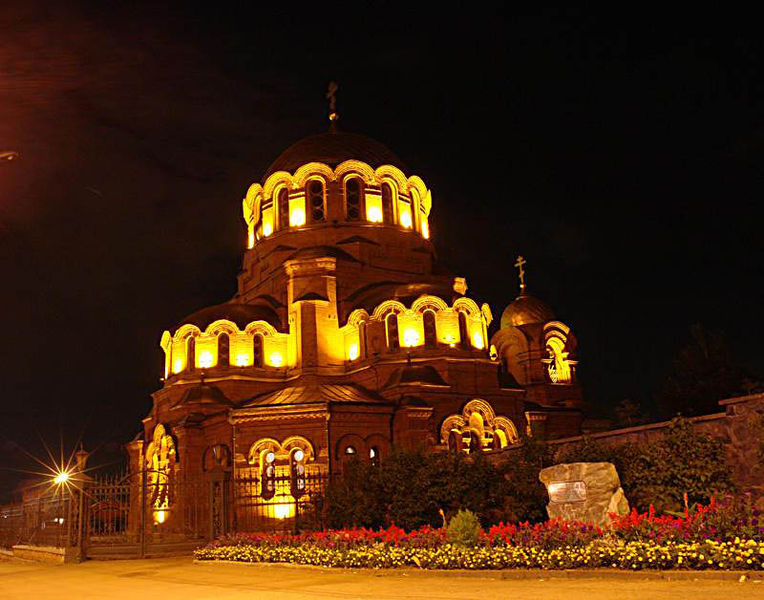 Собор
 Александра 
Невского
Культура
Теарт Оперы и  Балета
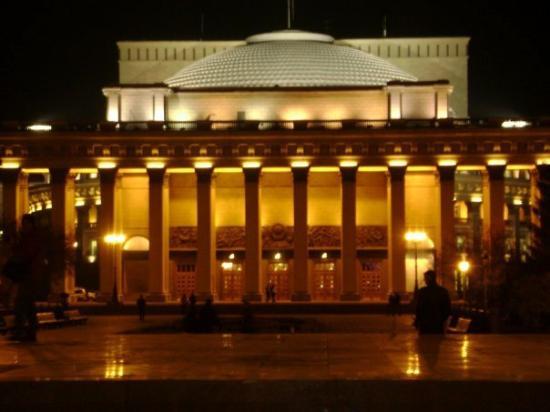 Культура
Красный Факел Теарт
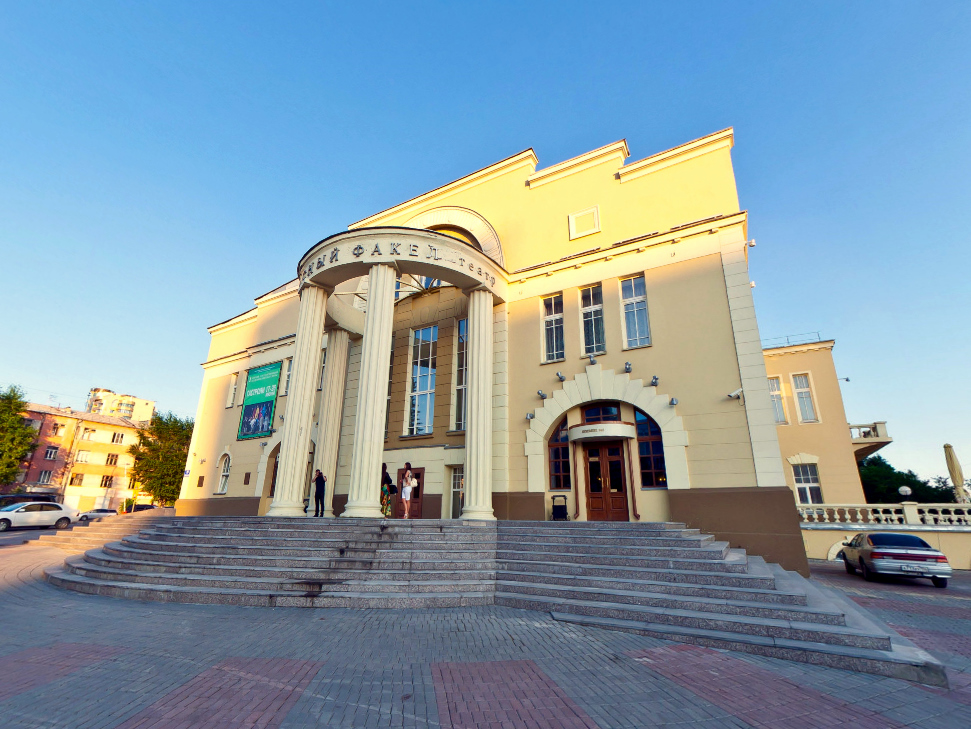 Культура
Филармония  Нобосибирск
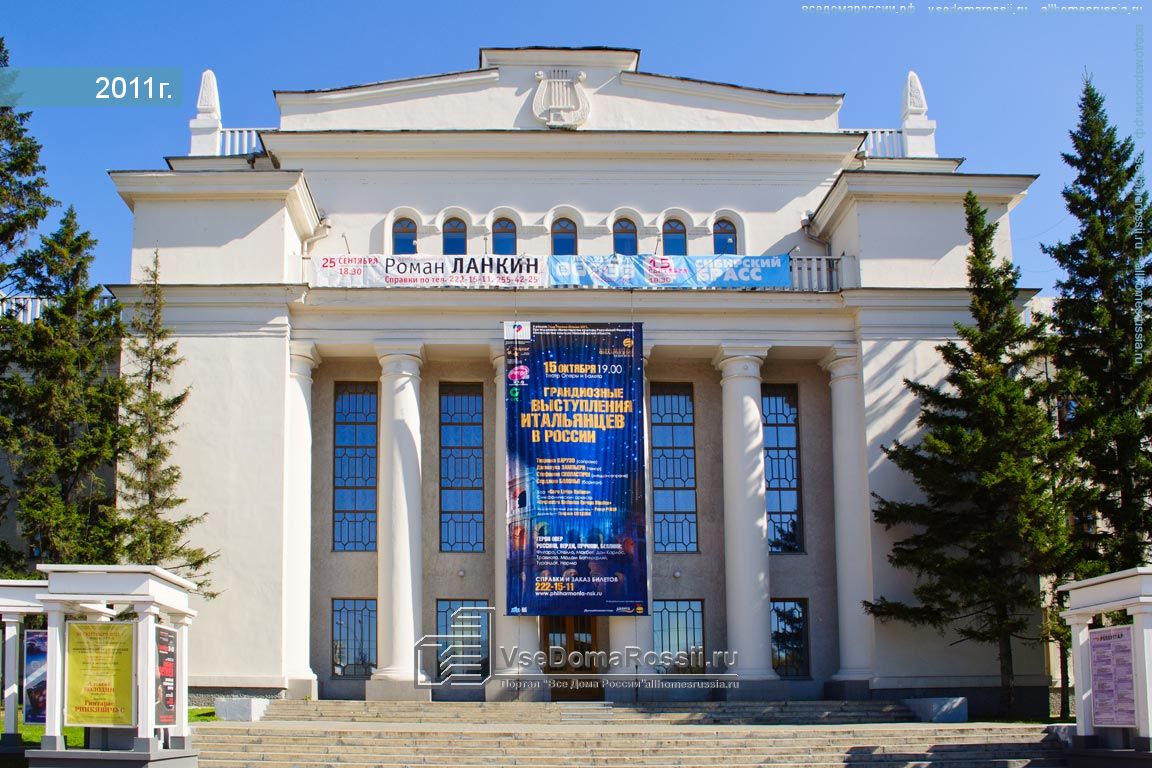